Токены отмены: паттерн и тулинг
Евгений Блинов, VK
Обо мне
Я - Евгений Блинов. Работаю в VK руководителем команды.
Обожаю Python и регулярно на нем пишу.
В свободное время делаю опенсорс.
Контакты
Телега: @blinof
Гитхаб: github.com/pomponchik
Линкедин: linkedin.com/in/pomponchik
Что такое токены отмены?
Токен отмены - это паттерн
Он распространен в других языках, но не в питоне
Токен отмены - это паттерн
Он распространен в других языках, но не в питоне
Это форма DI (Dependency Injection)
Токен отмены - это паттерн
Он распространен в других языках, но не в питоне
Это форма DI (Dependency Injection)
В коде всегда должен быть объект, ответственный за завершение операции
Токен отмены - это паттерн
Он распространен в других языках, но не в питоне
Это форма DI (Dependency Injection)
В коде всегда должен быть объект, ответственный за завершение операции
Это мягкая и “добровольная” форма прерывания операции
Токен отмены - это паттерн
Он распространен в других языках, но не в питоне
Это форма DI (Dependency Injection)
В коде всегда должен быть объект, ответственный за завершение операции
Это мягкая и “добровольная” форма прерывания операции
Токены можно объединять и вкладывать друг в друга
Токен отмены - это паттерн
Он распространен в других языках, но не в питоне
Это форма DI (Dependency Injection)
В коде всегда должен быть объект, ответственный за завершение операции
Это мягкая и “добровольная” форма прерывания операции
Токены можно объединять и вкладывать друг в друга
Токены проходят по стеку вызовов, все сильнее ужесточая изначальные ограничения
Токен отмены - это объект
У него всегда можно спросить, отменена ли операция
Токен отмены - это объект
У него всегда можно спросить, отменена ли операция
По умолчанию токен не отменен, если отменить - станет отменен
Токен отмены - это объект
У него всегда можно спросить, отменена ли операция
По умолчанию токен не отменен, если отменить - станет отменен
Может оказаться отмененным по разным причинам, но работаем мы с ним одинаково
Зачем это нужно?
Код становится проще
Он больше не знает о причинах, почему он будет завершен
Код становится проще
Он больше не знает о причинах, почему он будет завершен
Он становится компактнее, в нем сложнее ошибиться
Код становится проще
Он больше не знает о причинах, почему он будет завершен
Он становится компактнее, в нем сложнее ошибиться
Кодовая база унифицируется
Код становится проще
Он больше не знает о причинах, почему он будет завершен
Он становится компактнее, в нем сложнее ошибиться
Кодовая база унифицируется
Токены - это универсальное соглашение о том, как мы завершаем операции по умолчанию
Код становится проще
Он больше не знает о причинах, почему он будет завершен
Он становится компактнее, в нем сложнее ошибиться
Кодовая база унифицируется
Токены - это универсальное соглашение о том, как мы завершаем операции по умолчанию
Токен - это “примитив” синхронизации
Код становится проще
Он больше не знает о причинах, почему он будет завершен
Он становится компактнее, в нем сложнее ошибиться
Кодовая база унифицируется
Токены - это универсальное соглашение о том, как мы завершаем операции по умолчанию
Токен - это “примитив” синхронизации
Легче сопровождать: код не меняется при изменении условий завершения
Код легко тестировать
Вам больше не нужно писать тесты на все сценарии отмены
Просто убедитесь, что задача прерывается самым простым токеном
От абстракций к коду
Простейший пример
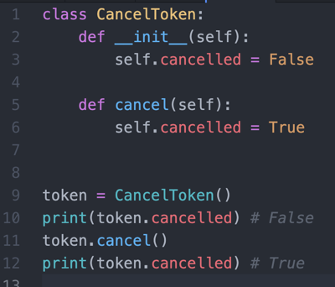 Готовые реализации:
cancel-token (pypi.org/project/cancel-token/)
asyncio-cancel-token (asyncio-cancel-token.readthedocs.io/en/latest/cancel_token.html)
cantok (github.com/pomponchik/cantok)
cancel-token
Очень простая библиотека
Только один вид токена. 
Нет токенов, отменяемых по таймауту или условию
Токены нельзя складывать или вкладывать
В целом не хватает синтаксического сахара
asyncio-cancel-token
Более сложная библиотека
Подходит только для async-кода.
Нет автоотмены токенов по произвольным условиям
Опять не хватило синтаксического сахара
cantok
Дальше мы будем обсуждать cantok
Доступны разные типы токенов
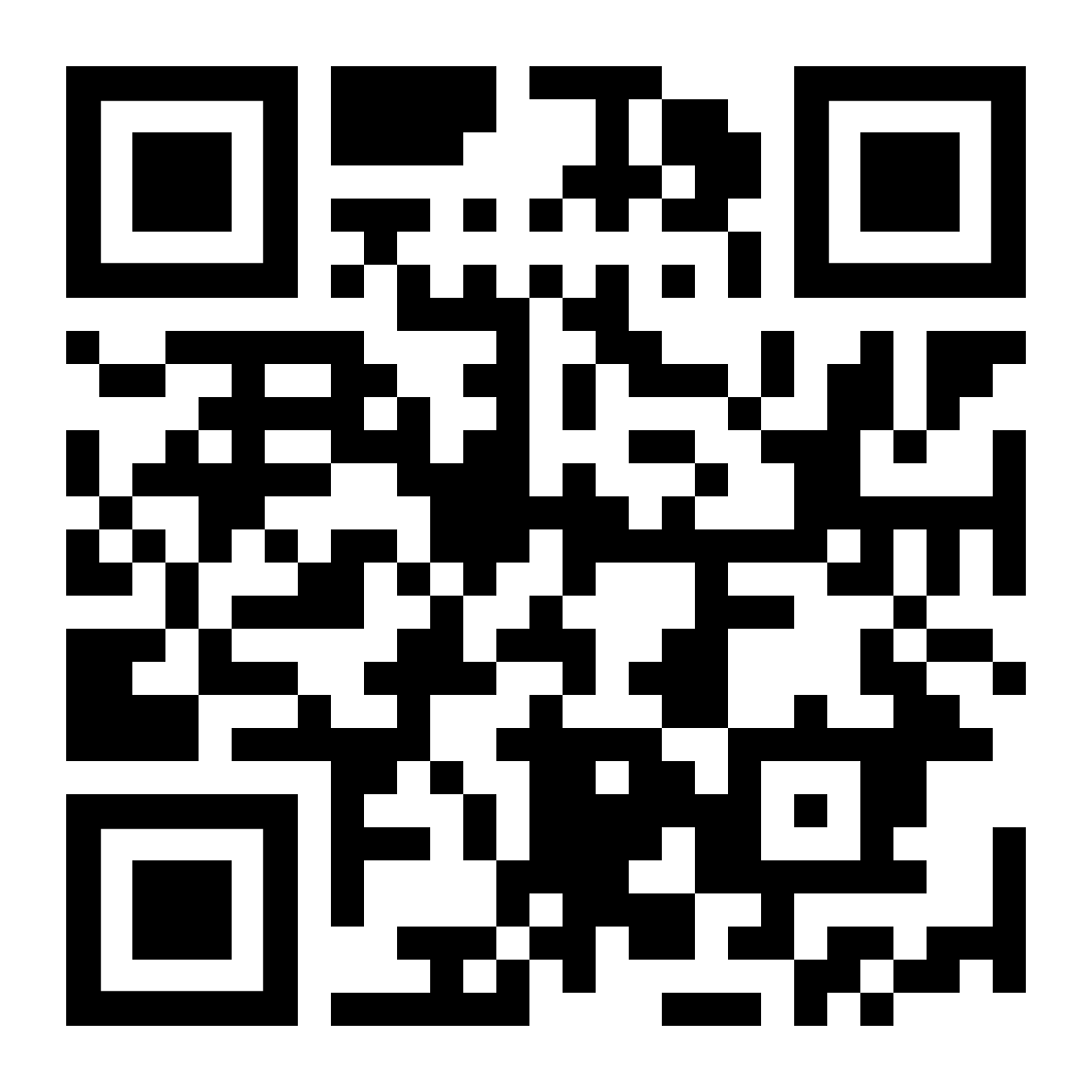 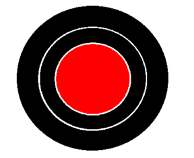 Дальше мы будем обсуждать cantok
Доступны разные типы токенов:
Обычный
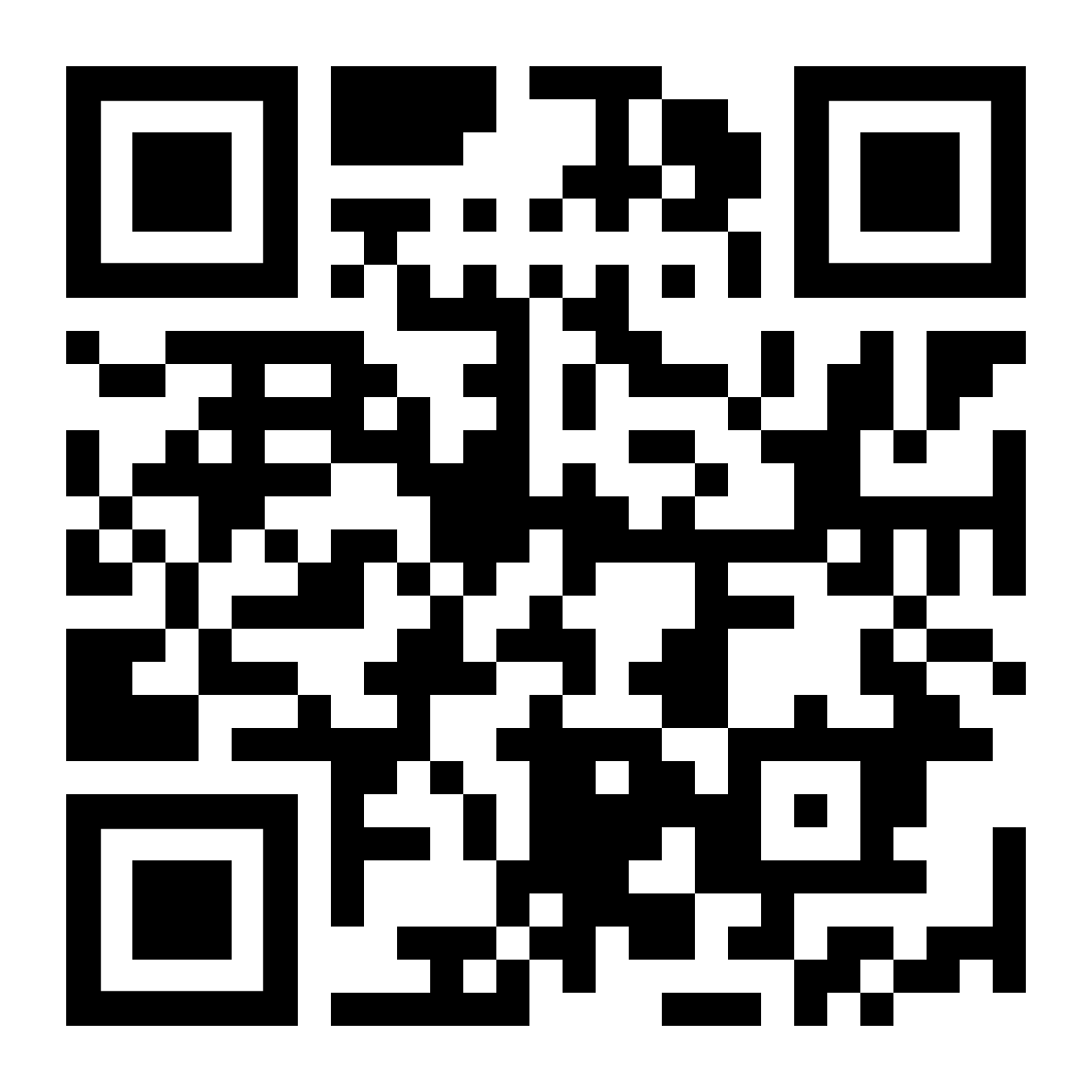 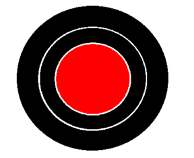 Дальше мы будем обсуждать cantok
Доступны разные типы токенов:
Обычный
Отменяемый по таймауту
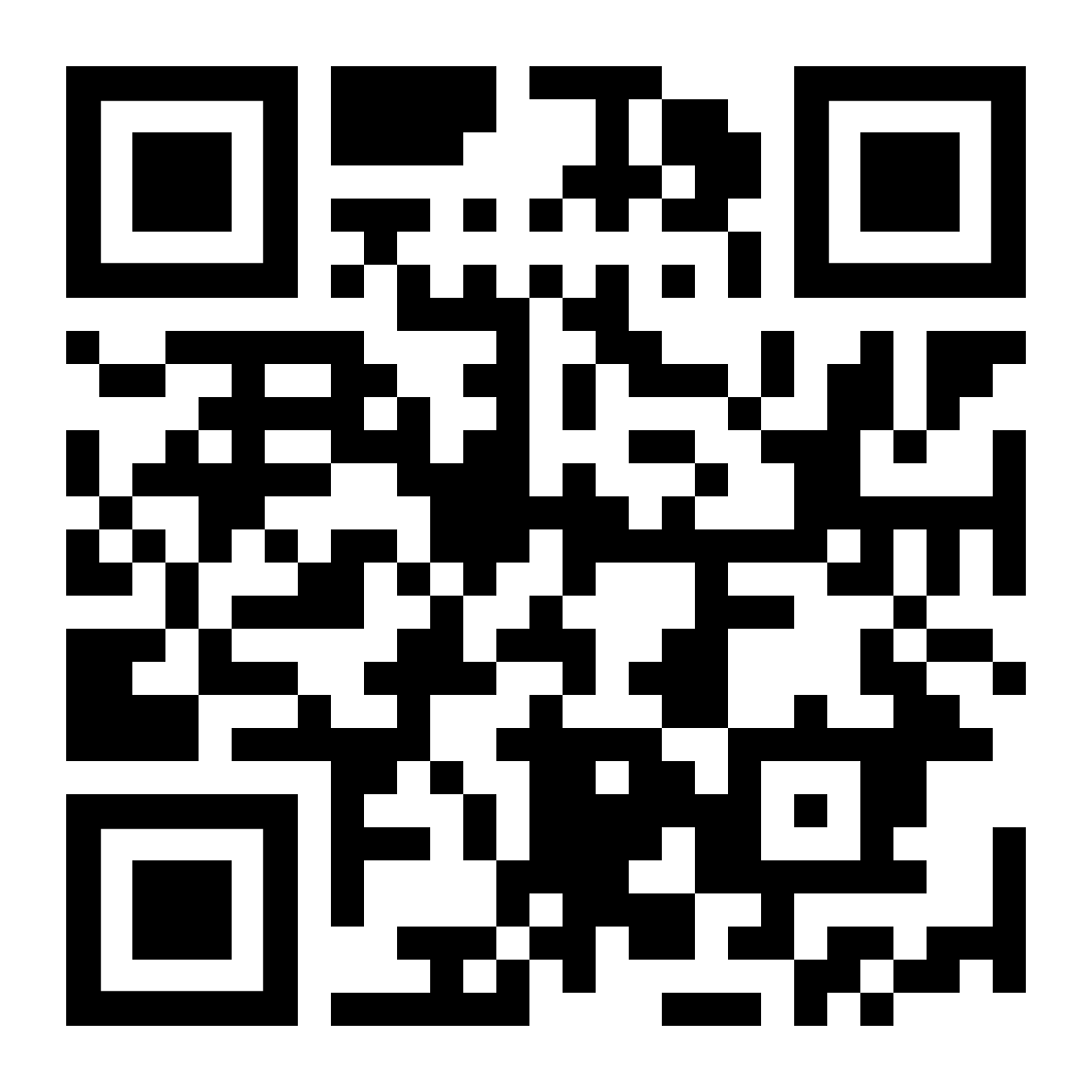 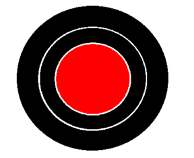 Дальше мы будем обсуждать cantok
Доступны разные типы токенов:
Обычный
Отменяемый по таймауту
Отменяемый по произвольному условию
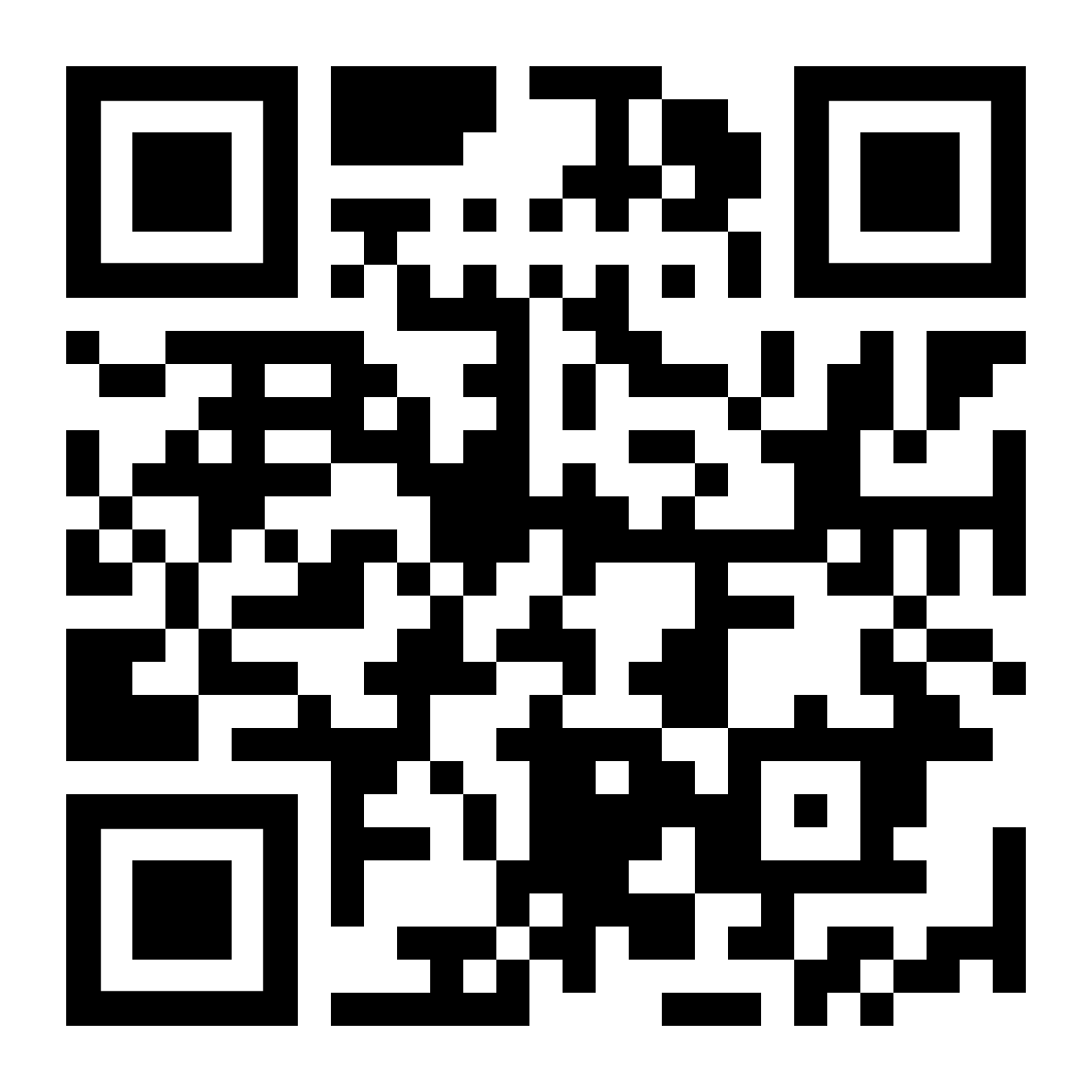 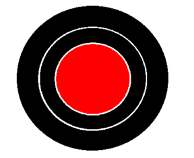 Дальше мы будем обсуждать cantok
Доступны разные типы токенов
Подходит для обычного, асинхронного, многопоточного кода
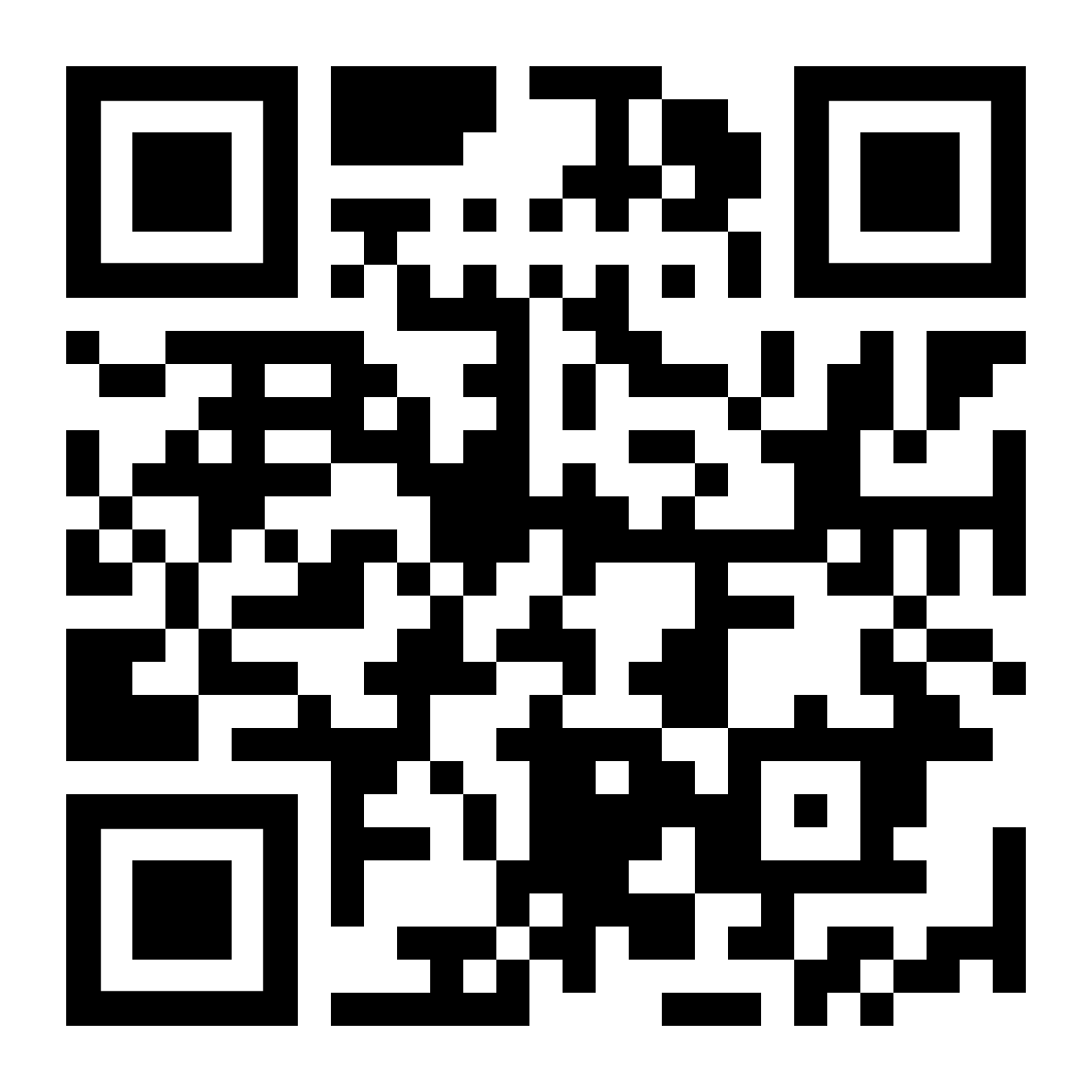 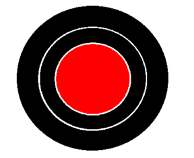 Дальше мы будем обсуждать cantok
Доступны разные типы токенов
Подходит для обычного, асинхронного, многопоточного кода
Куча синтаксического сахара
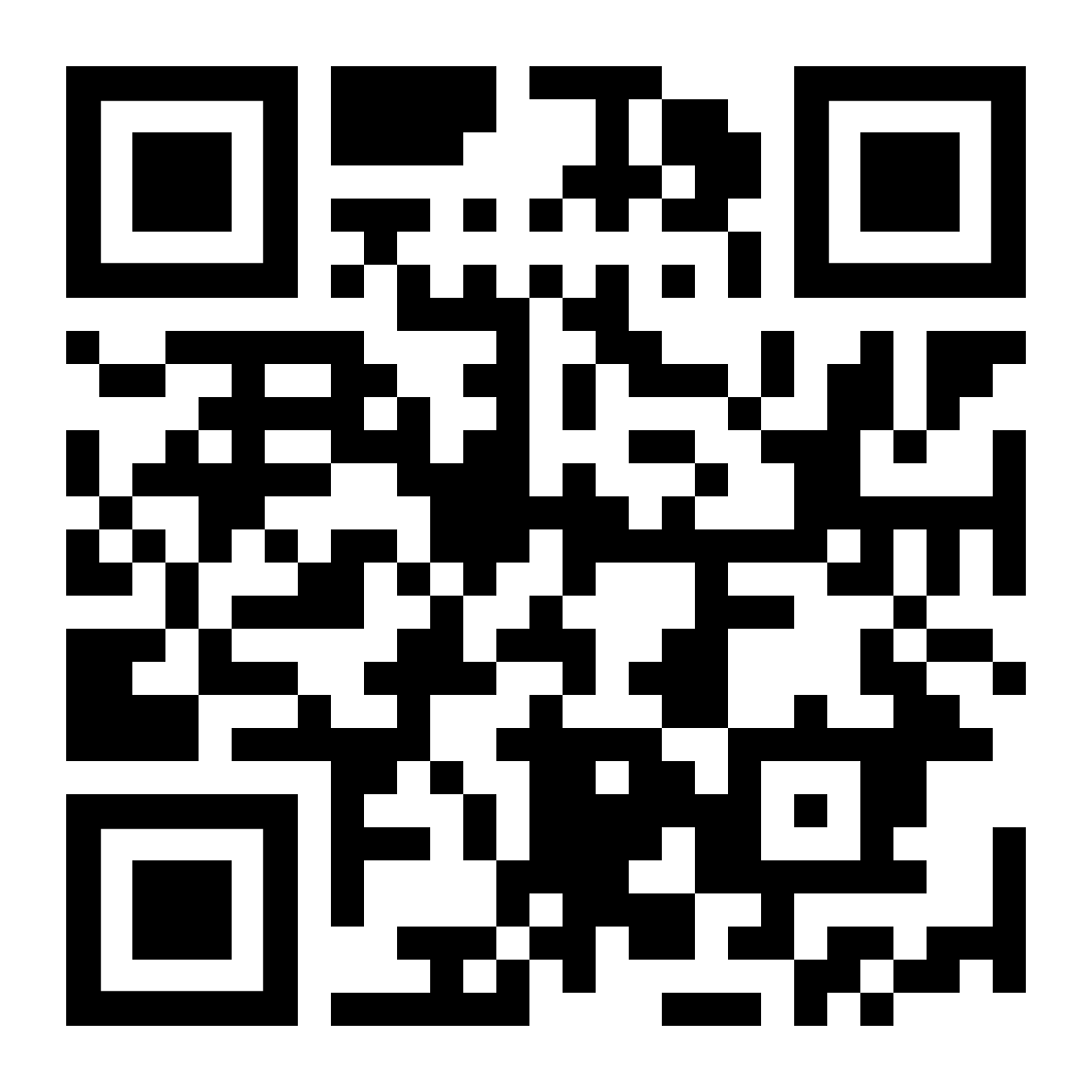 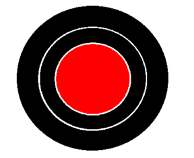 Все классы токенов из cantok:
Потокобезопасны
Все классы токенов из cantok:
Потокобезопасны
Наследники AbstractToken с единым интерфейсом
Все классы токенов из cantok:
Потокобезопасны
Наследники AbstractToken с единым интерфейсом
Могут сообщать текущий статус и быть отмененными
Все классы токенов из cantok:
Потокобезопасны
Наследники AbstractToken с единым интерфейсом
Могут сообщать текущий статус и быть отмененными
Не могут быть восстановлены, если уже отменялись
Все классы токенов из cantok:
Потокобезопасны
Наследники AbstractToken с единым интерфейсом
Могут сообщать текущий статус и быть отмененными
Не могут быть восстановлены, если уже отменялись
Имеют собственные исключения
Все классы токенов из cantok:
Потокобезопасны
Наследники AbstractToken с единым интерфейсом
Могут сообщать текущий статус и быть отмененными
Не могут быть восстановлены, если уже отменялись
Имеют собственные исключения
Умеют приводиться к bool: удобно для циклов while и условий
SimpleToken
Простейший вид токена
Отменить можно только “вручную”
Можно использовать в качестве заглушек в аргументах функций
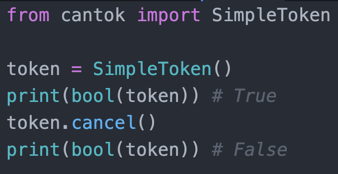 TimeoutToken
Отменяется сам по истечении заданного (в секундах) времени
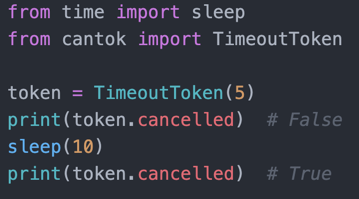 ConditionToken
Умеет сам отклоняться по произвольному условию
Условие - это просто Callable
Условие отвечает на вопрос: “отменен ли токен” (True/False)
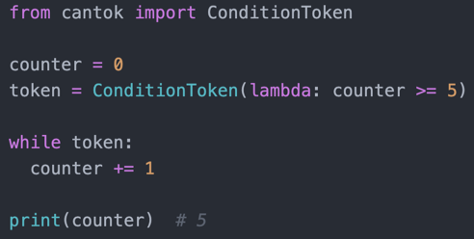 Токен - это дерево
Токены можно вкладывать друг в друга при создании
Кроме как при создании вкладывать нельзя, иначе риск дедлока
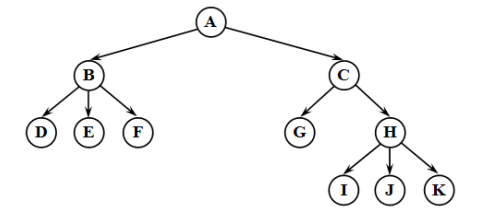 Вкладываем токены
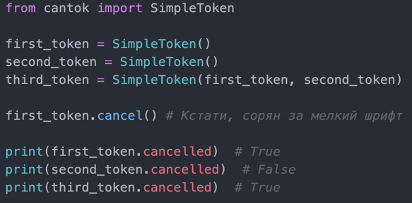 Токен - это фрактал
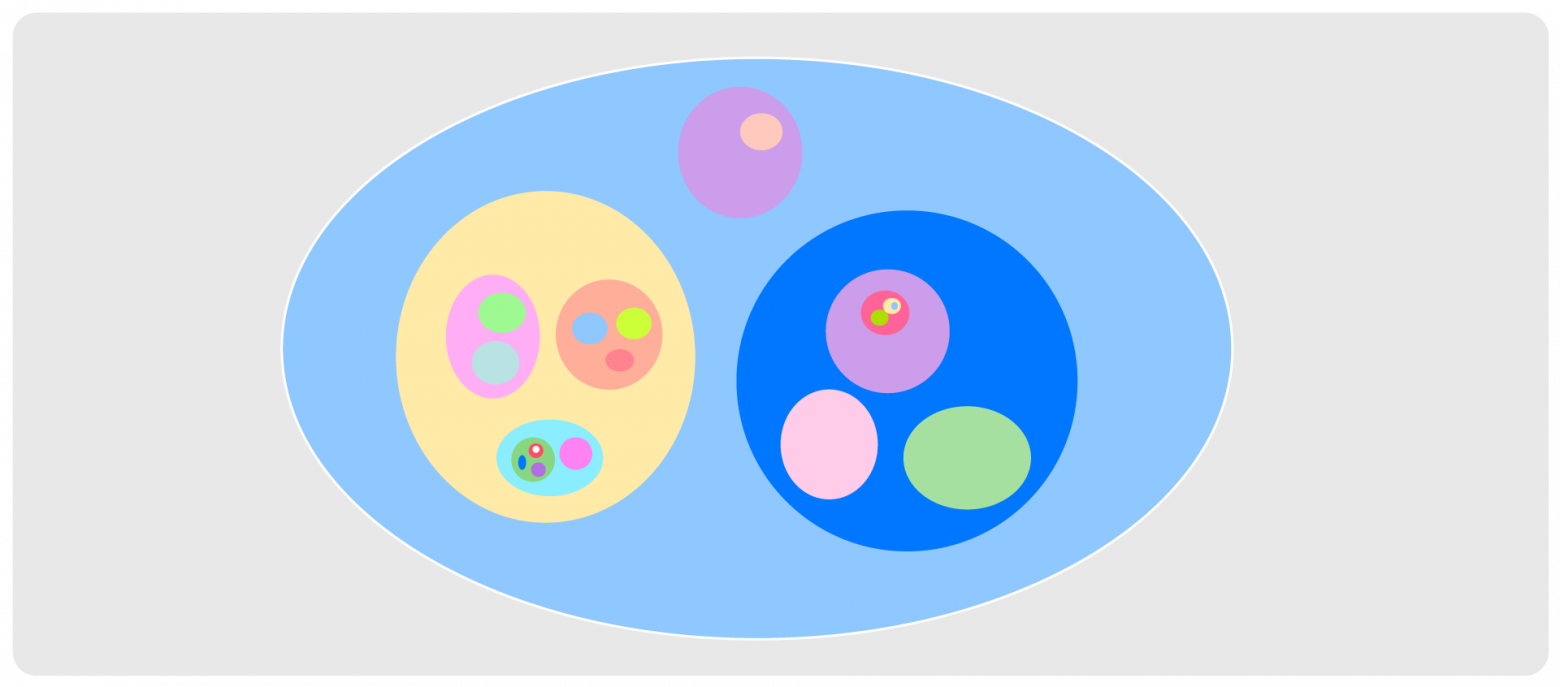 Суммируем токены
Просто складывайте их как числа
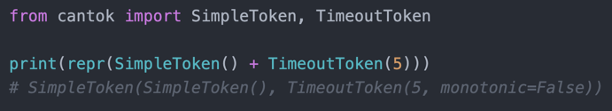 Суммируем токены
Просто складывайте их как числа
Сумма двух токенов - новый SimpleToken
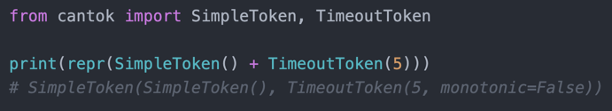 Суммируем токены
Просто складывайте их как числа
Сумма двух токенов - новый SimpleToken
Удобно использовать для пробрасывания по стеку вызовов
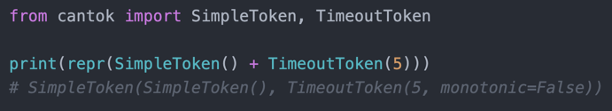 Приводим к bool
Удобная фича для циклов и условий
Отменный токен приводится как False, неотмененный - True
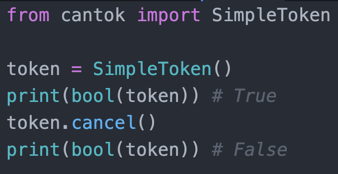 Ожидание отмены
Юзкейс: прокидываем токен воркеру и ждем, когда тот отменит токен
Ожидание отмены
Юзкейс: прокидываем токен воркеру и ждем, когда тот отменит токен
Реализация из 3045 года: асинк и синк теперь одно целое
Ожидание отмены
Юзкейс: прокидываем токен воркеру и ждем, когда тот отменит токен
Реализация из 3045 года: асинк и синк теперь одно целое
Легко ошибиться и забыть написать await в асинхронном коде - думаю решить написанием плагина для линтера (возможность законтрибьютить, кста)
Асинхронное ожидание отмены
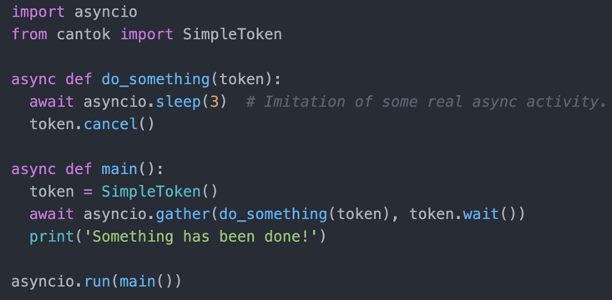 Синхронное ожидание отмены
Просто используем метод wait() как функцию
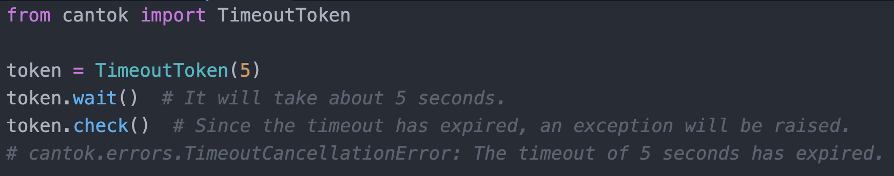 Исключения
У каждого типа токенов свой тип исключений
Исключения
У каждого типа токенов свой тип исключений
Чтобы поднять исключение - используем метод check()
Исключения
У каждого типа токенов свой тип исключений
Чтобы поднять исключение - используем метод check()
check() работает на базе алгоритма DFS
Исключения
У каждого типа токенов свой тип исключений
Чтобы поднять исключение - используем метод check()
check() работает на базе алгоритма DFS
Если токен отменен “вручную” - поднимется CancellationError
Исключения
У каждого типа токенов свой тип исключений
Чтобы поднять исключение - используем метод check()
check() работает на базе алгоритма DFS
Если токен отменен “вручную” - поднимется CancellationError
Иначе - специфическое исключение, отнаследованное от CancellationError
Исключения
У каждого типа токенов свой тип исключений
Чтобы поднять исключение - используем метод check()
check() работает на базе алгоритма DFS
Если токен отменен “вручную” - поднимется CancellationError
Иначе - специфическое исключение, отнаследованное от CancellationError
В сообщении всегда подробная и точная причина отмены
Исключения
У каждого типа токенов свой тип исключений
Чтобы поднять исключение - используем метод check()
check() работает на базе алгоритма DFS
Если токен отменен “вручную” - поднимется CancellationError
Иначе - специфическое исключение, отнаследованное от CancellationError
В сообщении всегда подробная и точная причина отмены
Каждое исключение всегда содержит атрибут token, содержащий конкретный токен, который был отменен
Для кого это?
Для тех, кто пишет свои библиотеки
Идеально для долгих комплексных операций
Токены - это опция
Токены вместо “ручных” таймаутов
Для тех, кто пишет сервисы
Если есть SLA на время ответа
Если есть “тяжелые” операции
Если хотите переложить установку таймаутов на клиента
Для всех, кто пишет “тяжелый” софт
Любые долгие операции, результат которых может стать ненужным
Можно использовать для десктопных приложений
Для многоступенчатых ML-пайплайнов
Все!
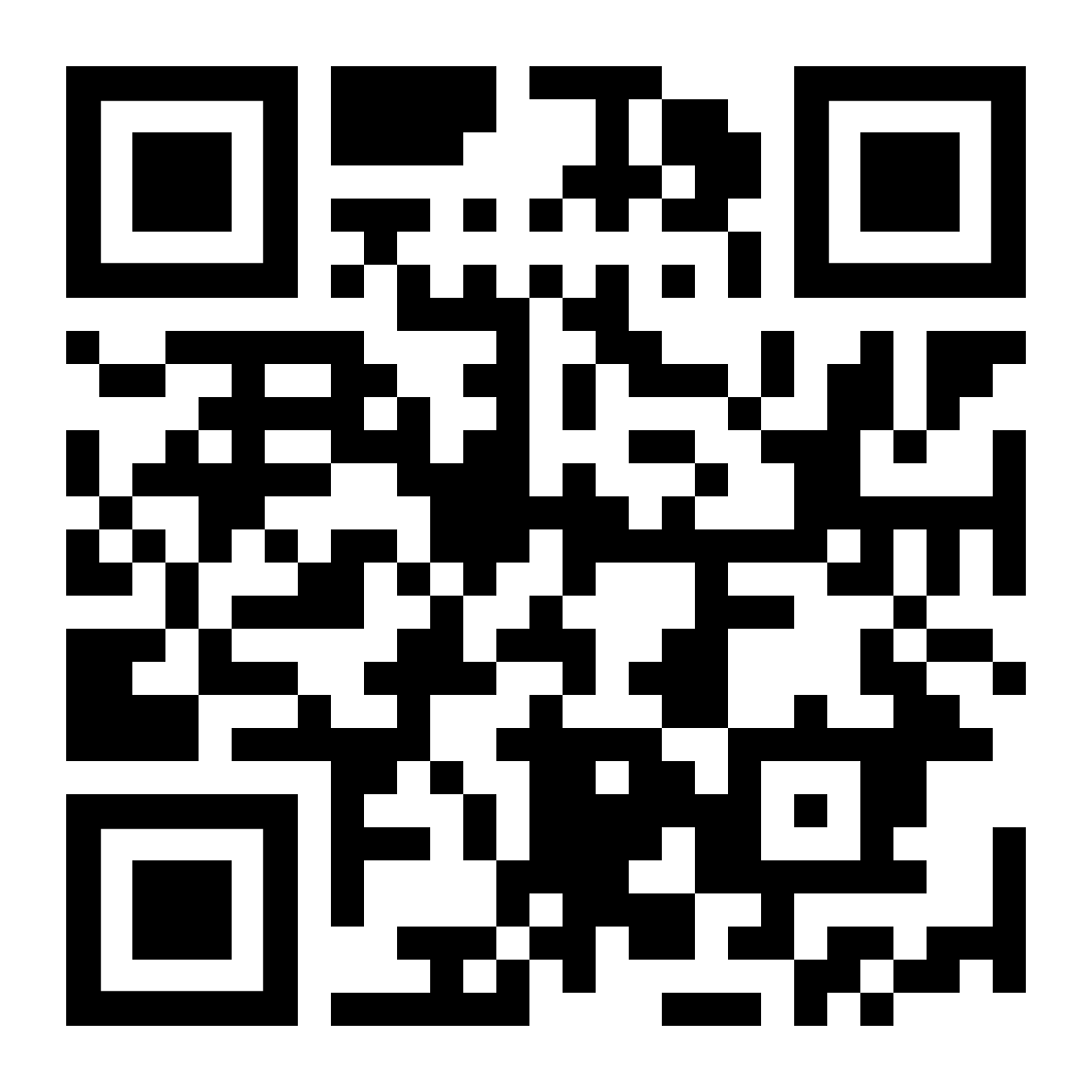 Ссылки:
Дока: cantok.readthedocs.io/en/latest/
Код: github.com/pomponchik/cantok

Предлагайте баги
Жалуйтесь на фичи
Пишите Issue, если затащили в свою опенсорсную либу - добавлю в список совместимых
 ⭐!